PROBLEMAS MEDIOAMBIENTALES
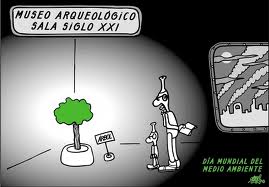 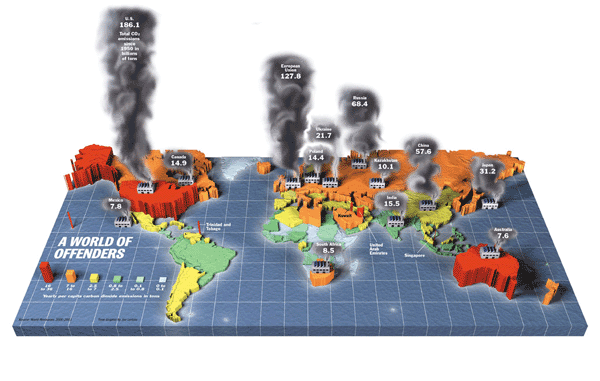 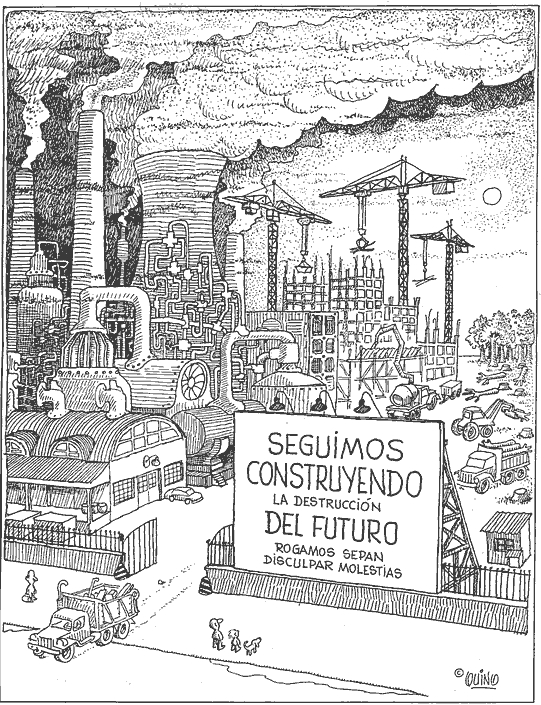 1. EFECTO INVERNADERO
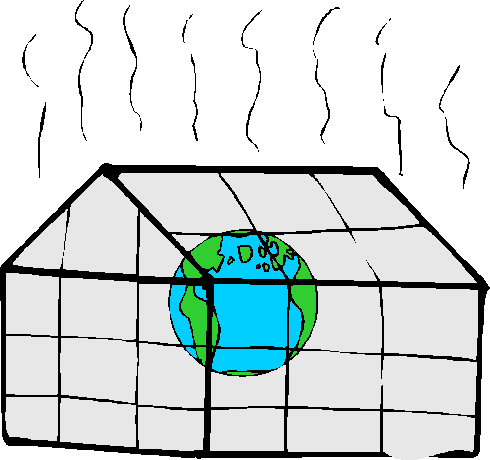 Ver Swf
La gravedad de la situación llevó la adopción del Protocolo de Kyoto (1997). Para reducir paulatinamente emisiones contaminantes.

Pero el acuerdo recién entró en vigor el 16 de febrero de 2005.
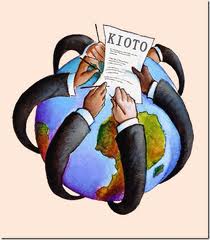 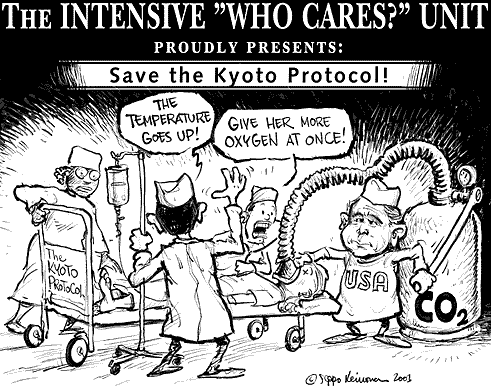 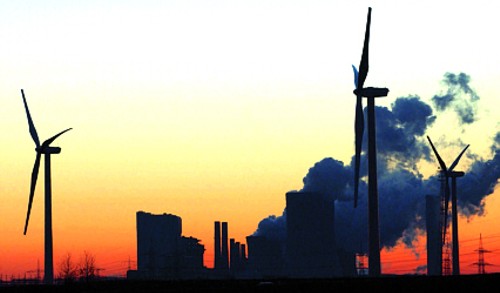 2. DESERTIFICACIÓN
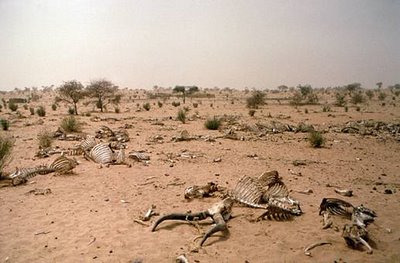 Aproximadamente entre el 10 y el 20% de las tierras secas se encuentran ya degradadas y, de no tomarse medidas al respecto, la desertificación pondrá en peligro futuras tierras.
3. Agotamiento del agua dulce
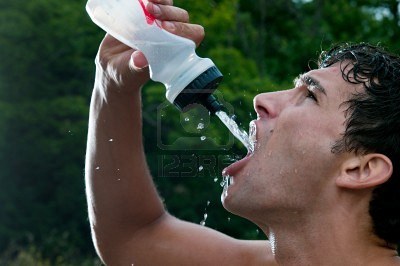 Será la principal causa de guerra del siglo XXI. 
Solo la industria y la agricultura, ocupan el 70% del agua disponible.
4. DETERIORO DE LA CAPA DE OZONO
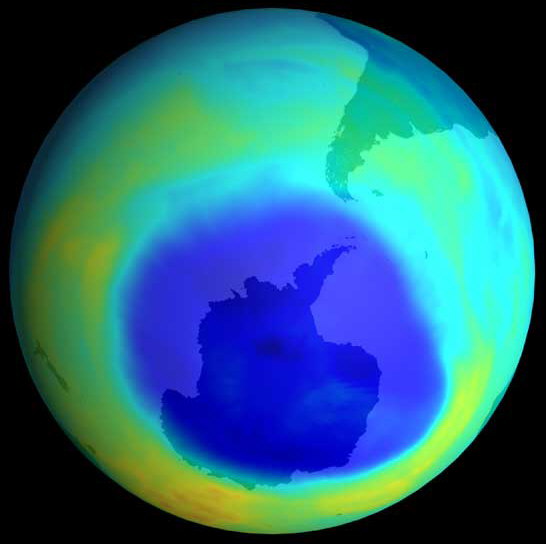 Desde 1985, estudios revelan una drástica disminución de la capa de ozono en la zona Antártica. 
Producto de la emisión de clorofluorocarbono, presentes en:
Aerosoles, refrigeradores.
5. CONTAMINACIÓN DE MARES
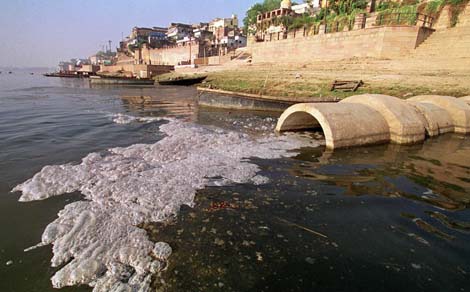 La contaminación provoca intoxicación de los peces, llevando una disminución de la producción pesquera.
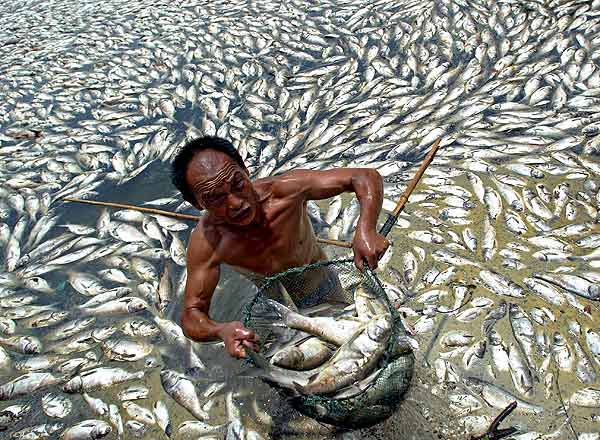 6. LLUVIA ÁCIDA
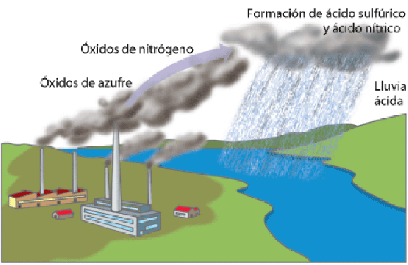 Contamina suelos, afectando vegetales y producción agrícola.
7. CONTAMINACIÓN DEL AIRE
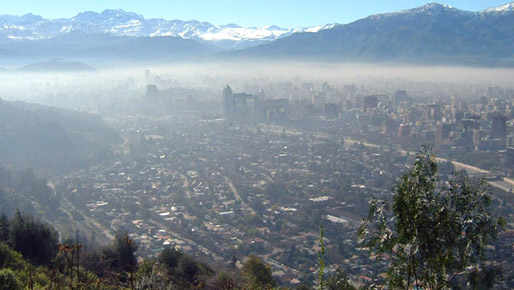 El smog como es conocido, tiene graves repercuciones sobre la salud de la población.
8. DEFORESTACIÓN
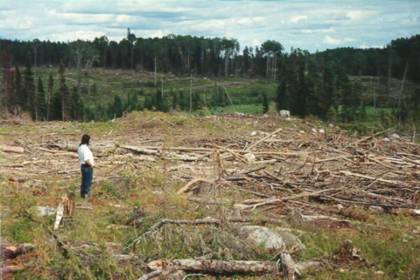 El caso más dramático lo está viviendo la selva amazónica en Brasil, que es considerada el pulmón del mundo.
ACCIONES DE LA COMUNIDAD INTERNACIONAL
INVESTIGAR: 
CLUB DE ROMA (1968)
PNUMA (1972)
COMISIÓN BRUNTLAND (1987)
CUMBRE DE LA TIERRA (1992)